Organizational Behavior
Chapter 5 Diversity in Organizations
Learning Outcomes
After reading this chapter, you should be able to answer these questions:

What is diversity?
How diverse is the workforce?
How does diversity impact companies and the workforce?
What is workplace discrimination, and how does it affect different social identity groups?
What key theories help managers understand the benefits and challenges of managing the diverse workforce?
How can managers reap benefits from diversity and mitigate its challenges?
What can organizations do to ensure applicants, employees, and customers from all backgrounds are valued?
Table 5.1 Types of Diversity
(Attribution: Copyright Rice University, OpenStax, under CC-BY 4.0 license)
1. What is diversity?
Concept Check
What is diversity?
What are the three types of diversity encountered in the workplace?
Exhibit 5.2 Percentage distribution of the labor force by race
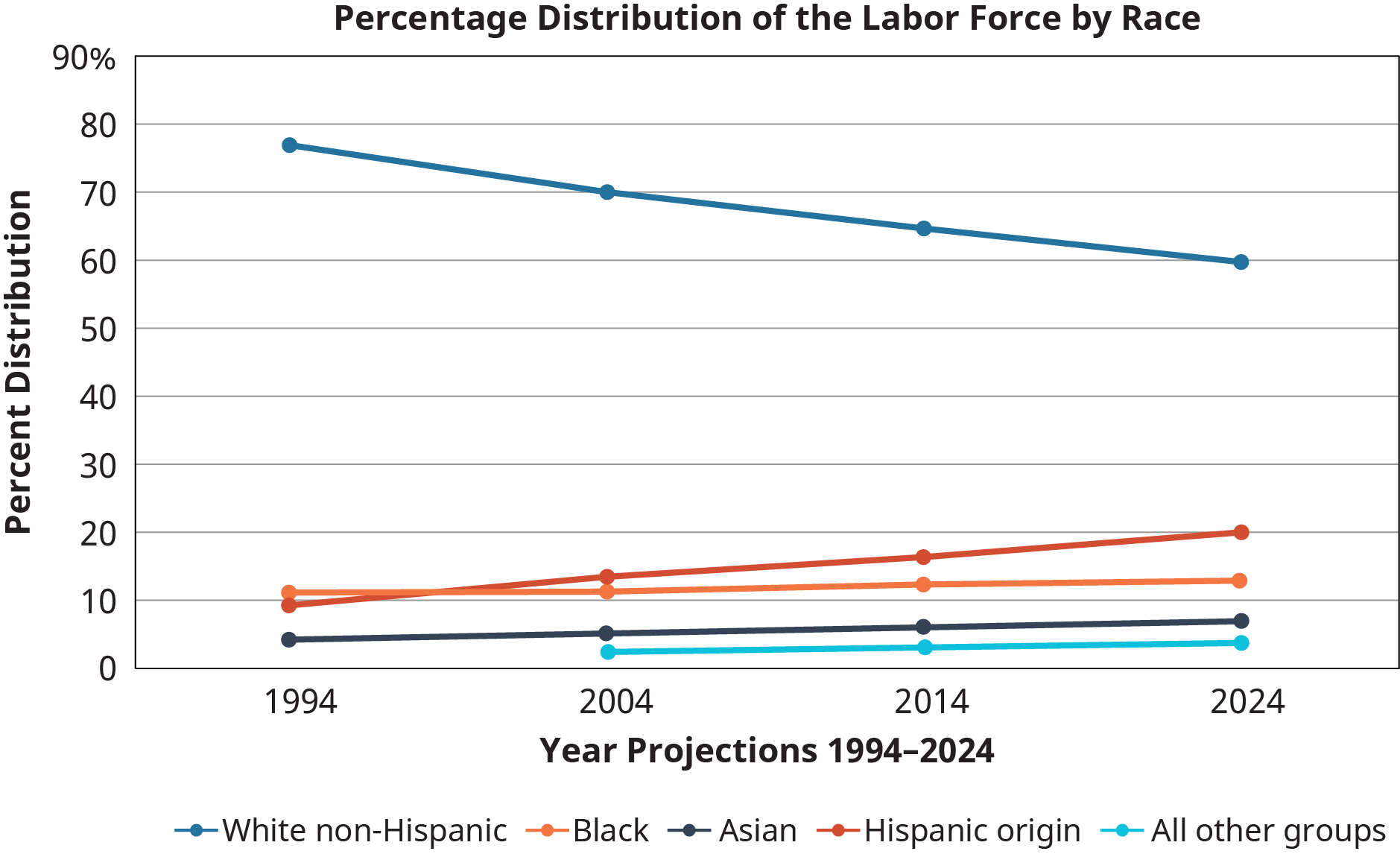 (Attribution: Copyright Rice University, OpenStax, under CC-BY 4.0 license)
Exhibit 5.3 Percentage Distribution of the Labor Force by Sex
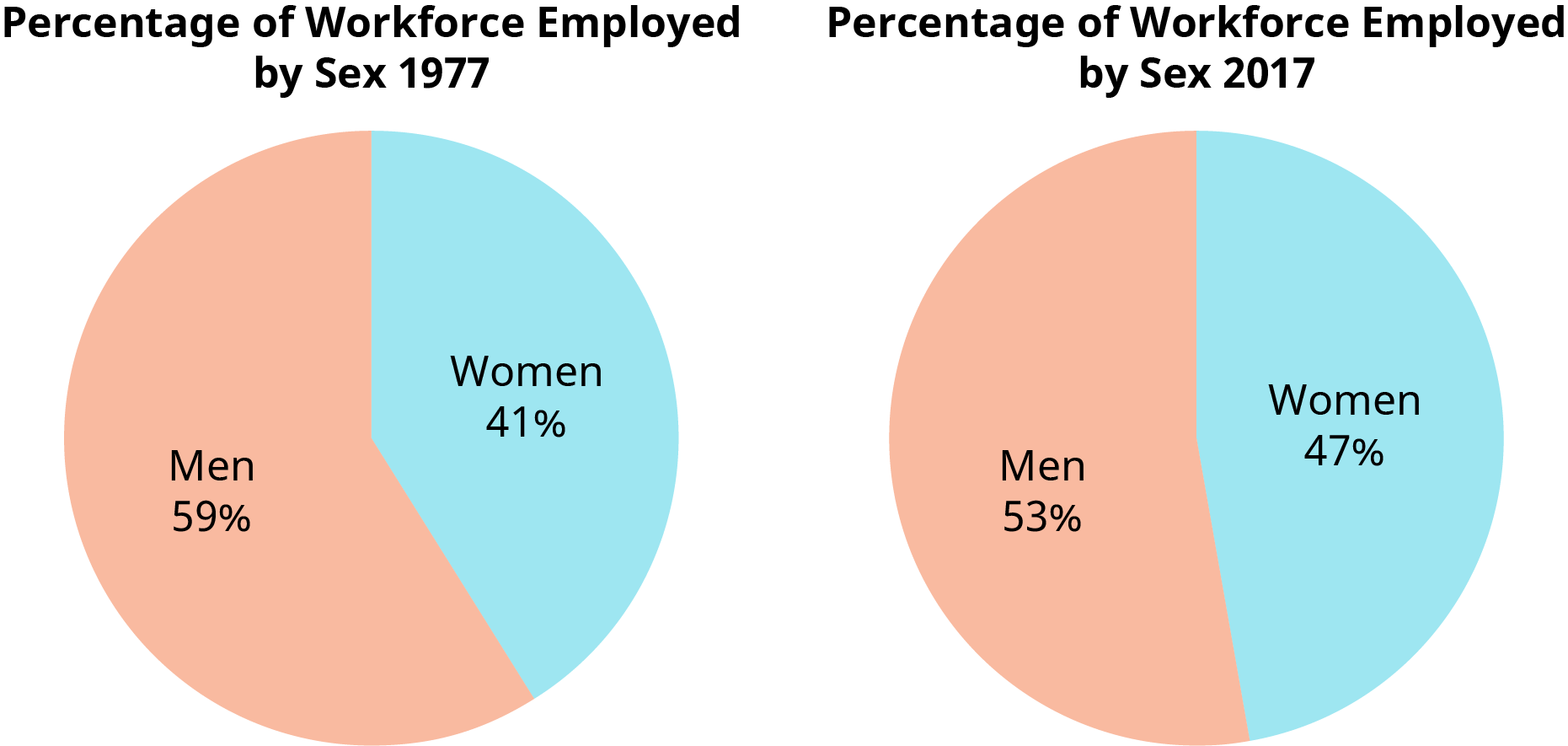 (Attribution: Copyright Rice University, OpenStax, under CC-BY 4.0 license)
Exhibit 5.5 Change in U.S. population by age
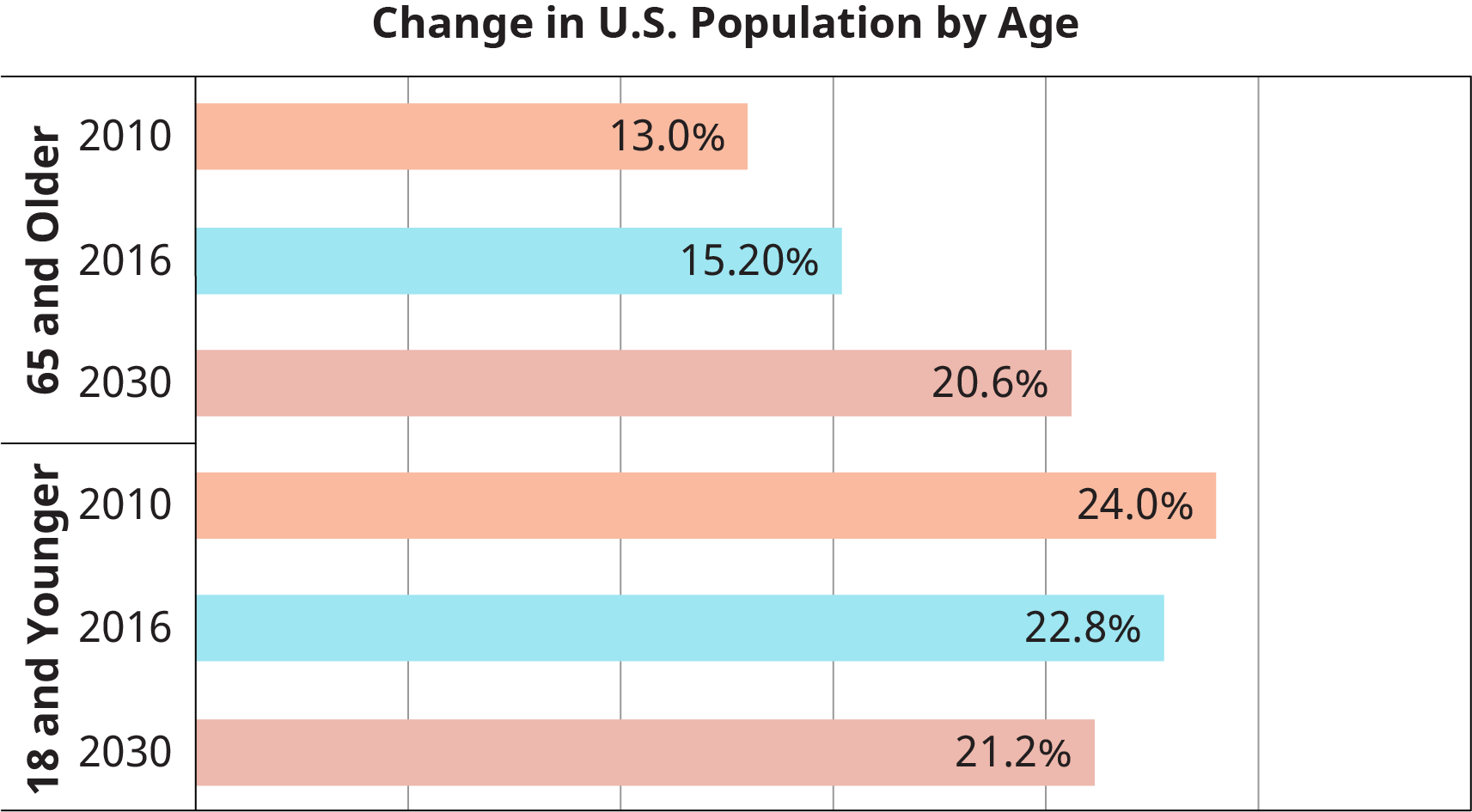 (Attribution: Copyright Rice University, OpenStax, under CC-BY 4.0 license)
2. How diverse is the workforce?
Concept Check
How is diversity defined in relation to the workplace?
What are the components that make up a diverse workplace and workforce?
Exhibit 5.6 Managing Cultural Diversity
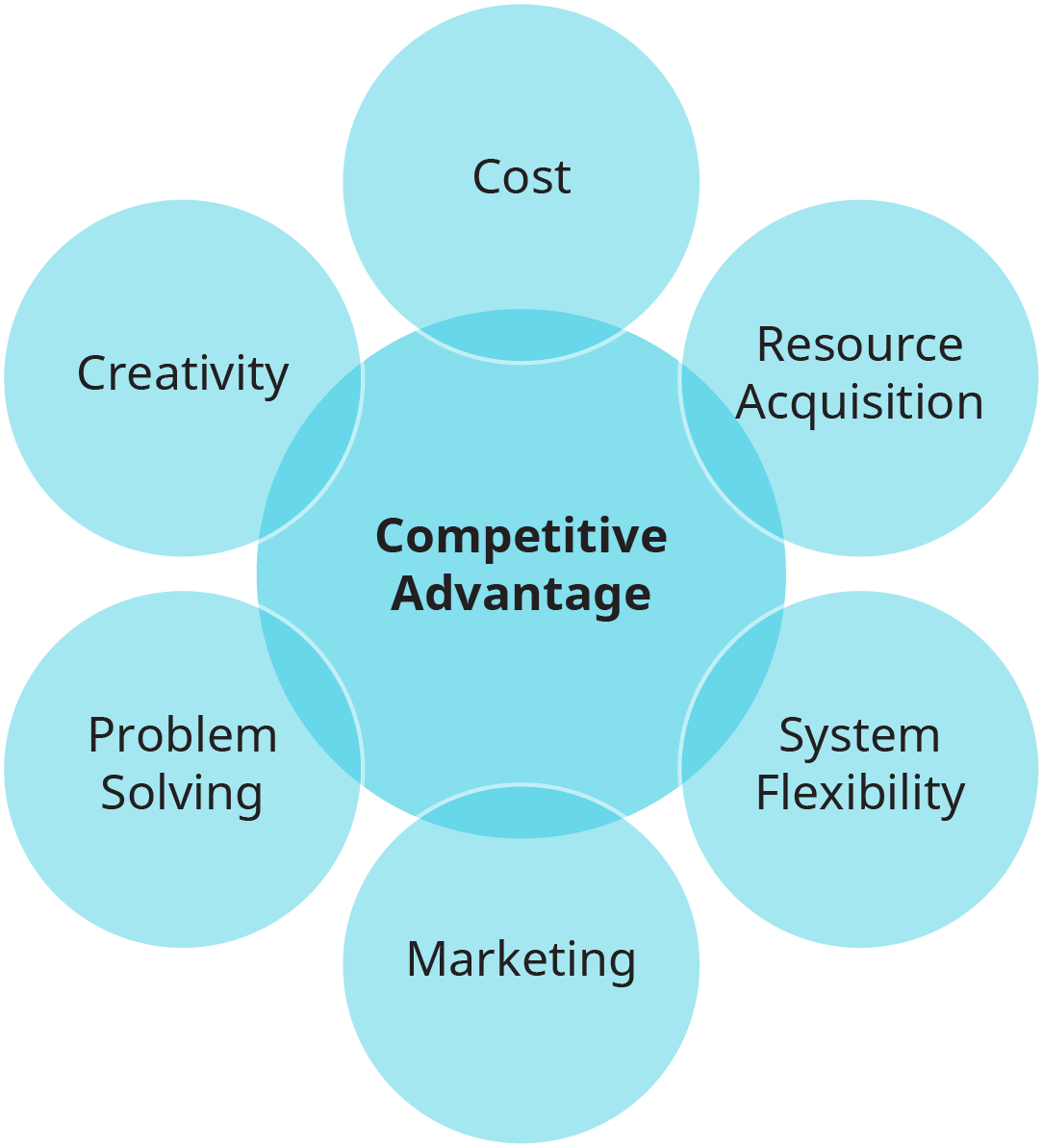 (Attribution: Copyright Rice University, OpenStax, under CC-BY 4.0 license)
3. How does diversity impact companies and the workforce?
Concept Check
What are the challenges and opportunities that diversity provides to companies?
What are the responsibilities of human resources regarding diversity?
Can diversity be a strategic advantage to organizations?
Table 5.2 Key Diversity Related Legislation
(Attribution: Copyright Rice University, OpenStax, under CC-BY 4.0 license)
4. What is workplace discrimination, and how does it affect different social identity groups?
Concept Check
What is the role of the EEOC?
What are the types of discrimination encountered in the workplace?
5. What key theories help managers understand the benefits and challenges of managing the diverse workforce?
Concept Check
What are the theories that can help managers understand diversity?
Exhibit 5.8 Cultural Diversity Perspectives at Work
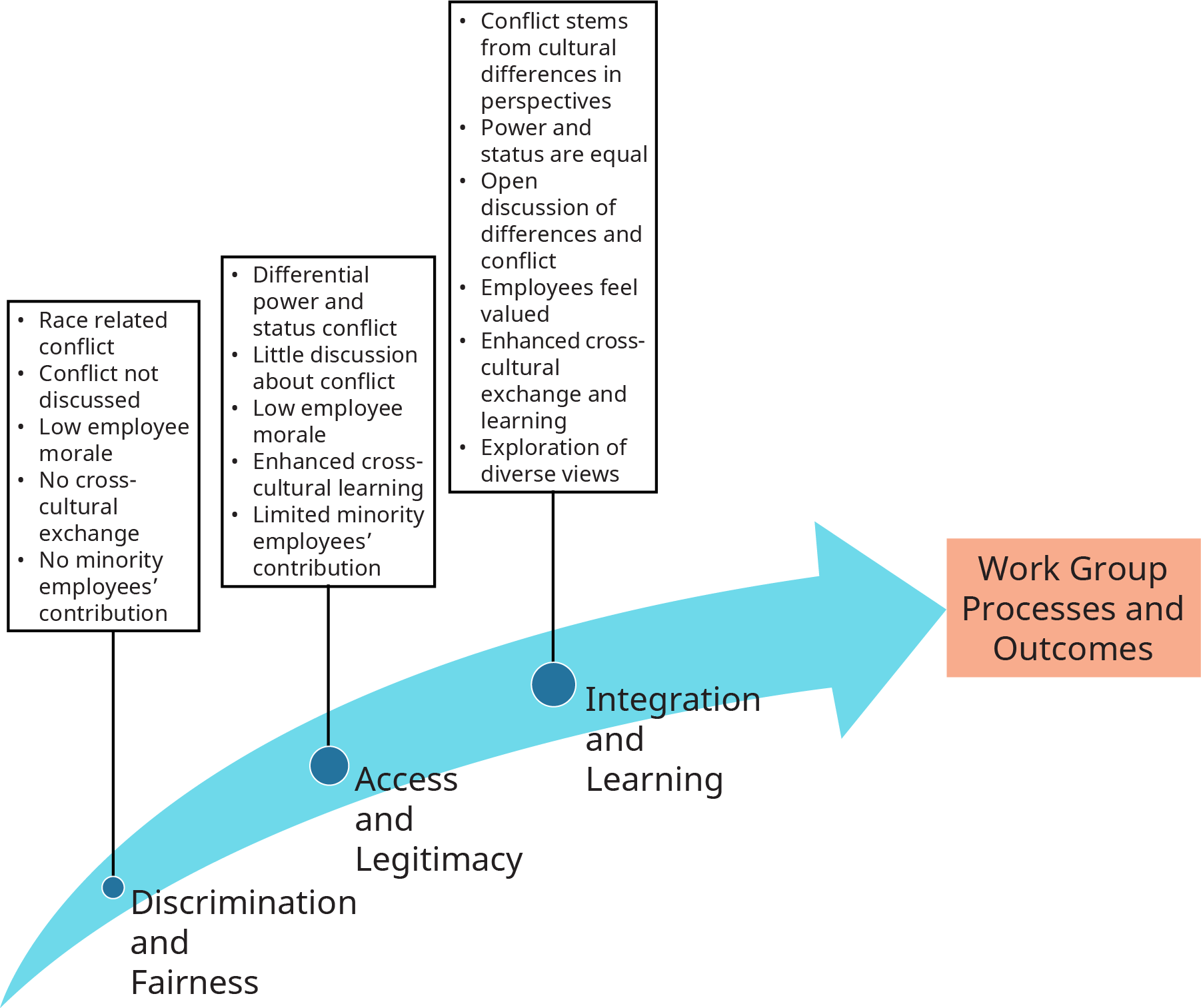 Source: Adapted from Ely, Robin J., and David A. Thomas. “Cultural diversity at work: The effects of diversity perspectives on work group processes and outcomes.” Administrative science quarterly. 46.2 (2001): 229-273.
6. How can managers reap benefits from diversity and mitigate its challenges?
Concept Check
How can managers reap the benefits of diversity?
How can managers mitigate the challenges of diversity?
What is the access-and-legitimacy perspective? Differentiate it from the discrimination-and-fairness perspective.
7. What can organizations do to ensure applicants, employees, and customers from all backgrounds are valued?
Concept Check
How can managers ensure fairness in the interviewing and selection process regarding diversity?
What is the role of leadership regarding diversity?
This OpenStax ancillary resource is © Rice University under a CC-BY 4.0 International license; it may be reproduced or modified but must be attributed to OpenStax, Rice University and any changes must be noted.